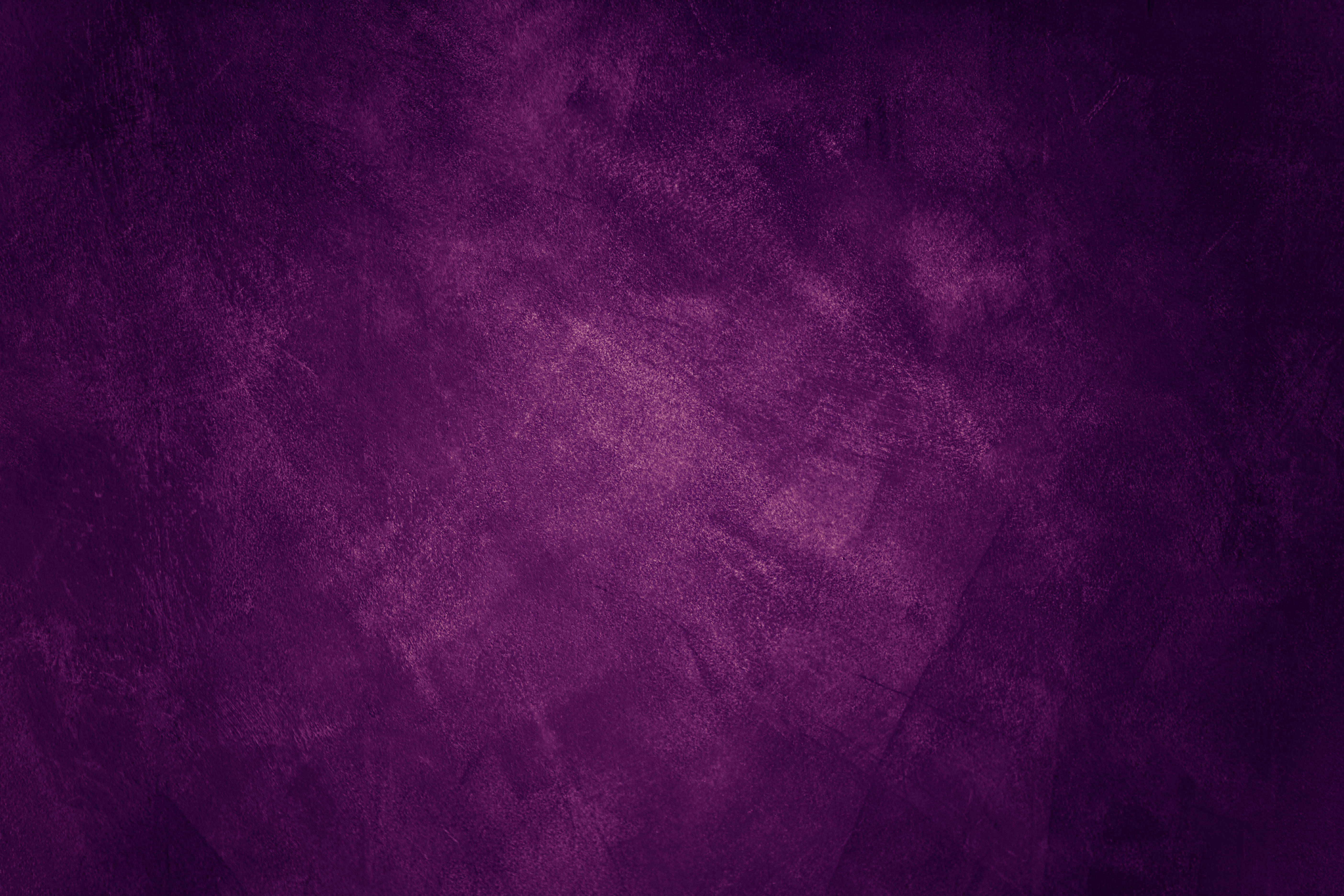 Qualifications Framework Support
CANDIDATES
Resource to support you:
Training – exam prep
Specific learning
Courses available on all subject areas.
Hybrid delivery – Classroom, Online & distance learning
Delivery: September – April each year.
Booking available: March – August each year.
Learner Management System (LMS) guidance.
Responsibilities of a learner. 
Further information available via CTSI training pages.
Portfolio building days (general).
Portfolio evidence referencing & matrices CPPD course.
Portfolio evidence gathering CPPD course.
Exam technique course.
Practical Food Sampling course.
CTSI CPPD courses
Additional support;
Assessors
Trainers
Verifiers
Subject specific trainers 
Accredited trainers with CTSI.
Contact details provided by trainer at start of training. (Available if attending a Training Together Partnership training course).
Discuss any queries regarding your learning.
Provided by your Local Authority/employer 
Suitably qualified person.
All assessors complete CTSI specific training.
Planning meeting – setting out Assessment Plan. (Don’t forget to invite your verifier).
Regular meetings on progress.
Providing evidence for assessment regularly.
Regional Verifiers
Who is your regional verifier? (Contact information contained within this document.)
Assist with queries on portfolios and qualifications framework.
Contact verifier at start of portfolio process.
Portfolio guidance.
CTSI guidance
How to register into qualifications framework.
How to register into training course.
Qualifications framework regulations.
Qualifications framework Handbook.
Stage 1 Coursework student guidance.
Stage 2 Weights & Measures Reflective Statement guidance.
Coursework submission policy.
Coursework SharePoint User Guide.
Food/Feed Oral exam guidance.
Professional Interview exam guidance.
Professional Interview Top Tips.  (Additional support.)
Portfolio Guidance.
Portfolio Food/Feed Criteria 6 guidance.
Extenuating Circumstances Policy and Form.
Appeals Procedure & Guidance.
Timelines & Deadlines.
Frequently Asked Questions.
Past Exam Papers and Reports.
General Coursework Examiner Report.
CTSI support
CTSI Education team
Surgeries + Q&A session
Quals resources
Team Members:Head of Education & Training: Sue StewardEducation Team Manager: Richard CowlesEducation Co-ordinators: Rebecca Taylor & Marianne RickwoodEducation Assistance: Alex Jones, Sophia Robinson, 
Telephone: 01268 582242 / Email: qualifications@tsi.org.uk
CTSI Education Team regular surgeries and Q&A sessions, delivered monthly.
For further information, please see the planner on register our website. Invites are sent directly 
Dedicated 1 hour sessions with CTSI Head of Education and Training- contact education team to schedule a session. 
Monthly newsletters for all candidates
For additional information and guidance please use:

Qualifications resources area.